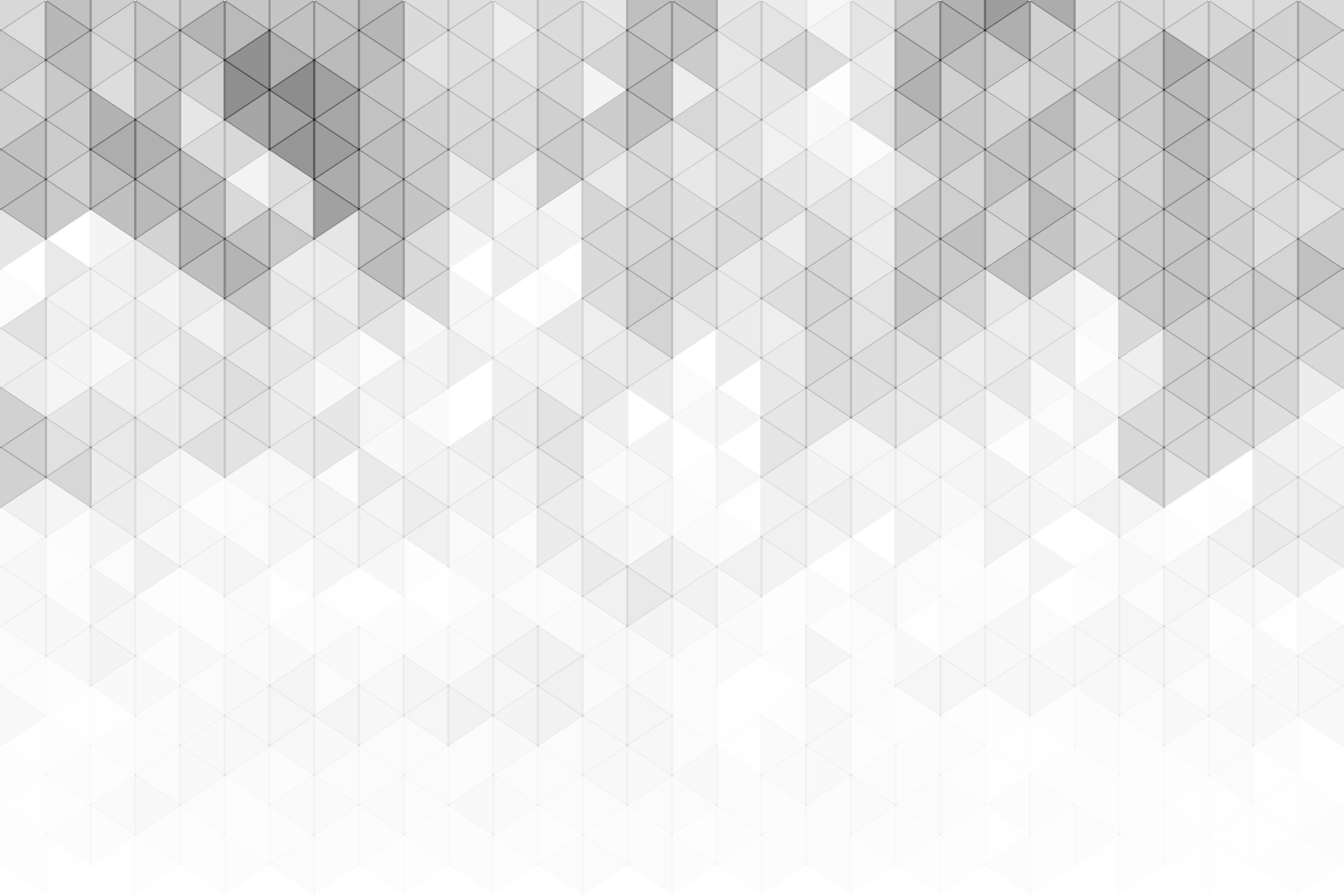 MODELO DE RELATÓRIO DE STATUS MENSAL DE PROJETO EM POWERPOINT
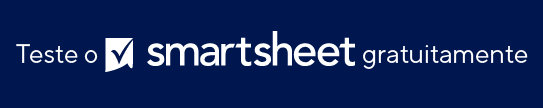 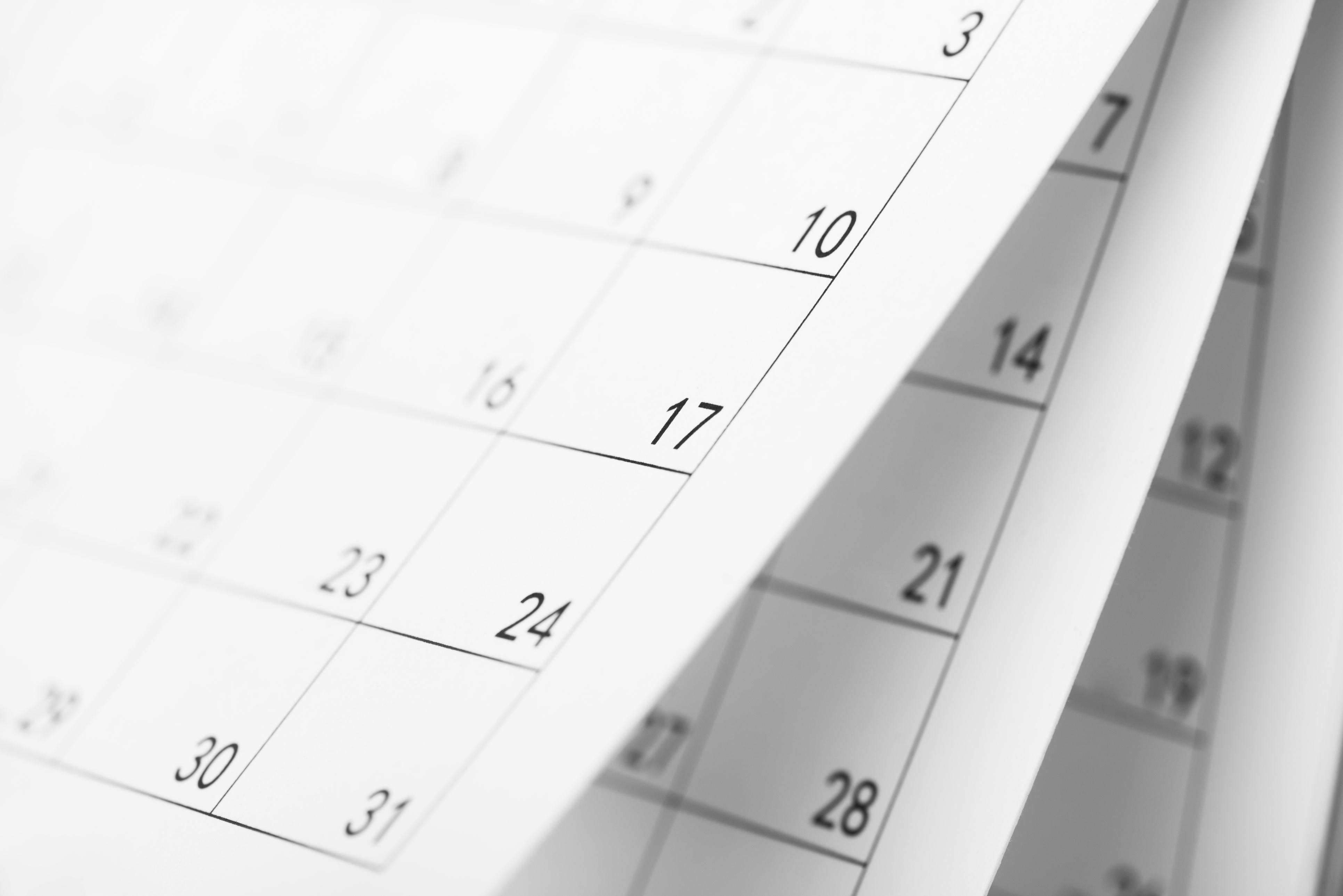 NOME DO PROJETO
 
MÊS
ANO
 
Endereço
Telefone de contato
Endereço web
Endereço de e-mail
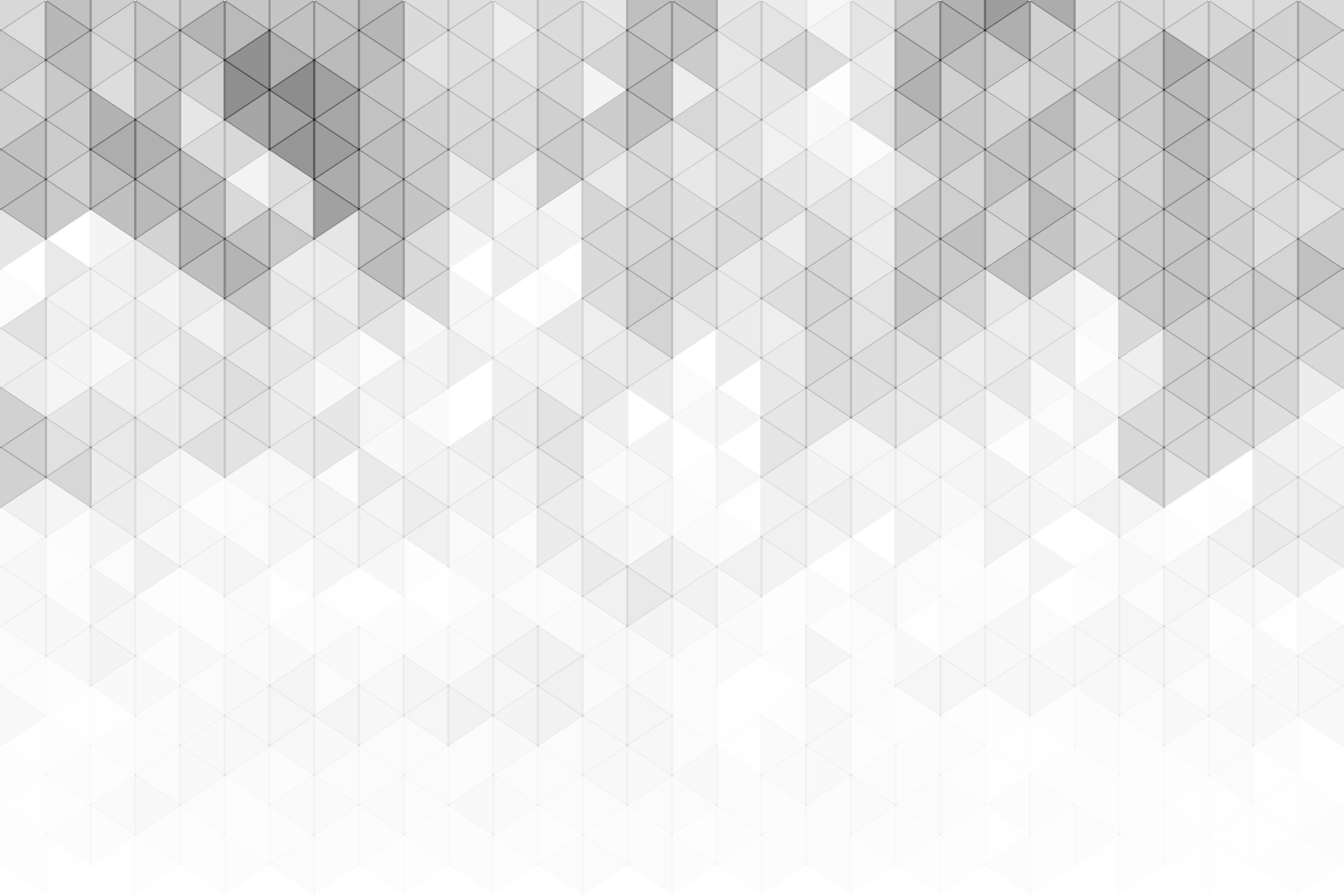 ÍNDICE
MÊS
ANO
1
STATUS DO PROJETO NESTE MÊS
2
COMPONENTES DO PROJETO
3
PRÓXIMO TRABALHO
4
COMENTÁRIOS
RELATÓRIO DE STATUS MENSAL DO PROJETO | ÍNDICE
RELATÓRIO DO PROJETO
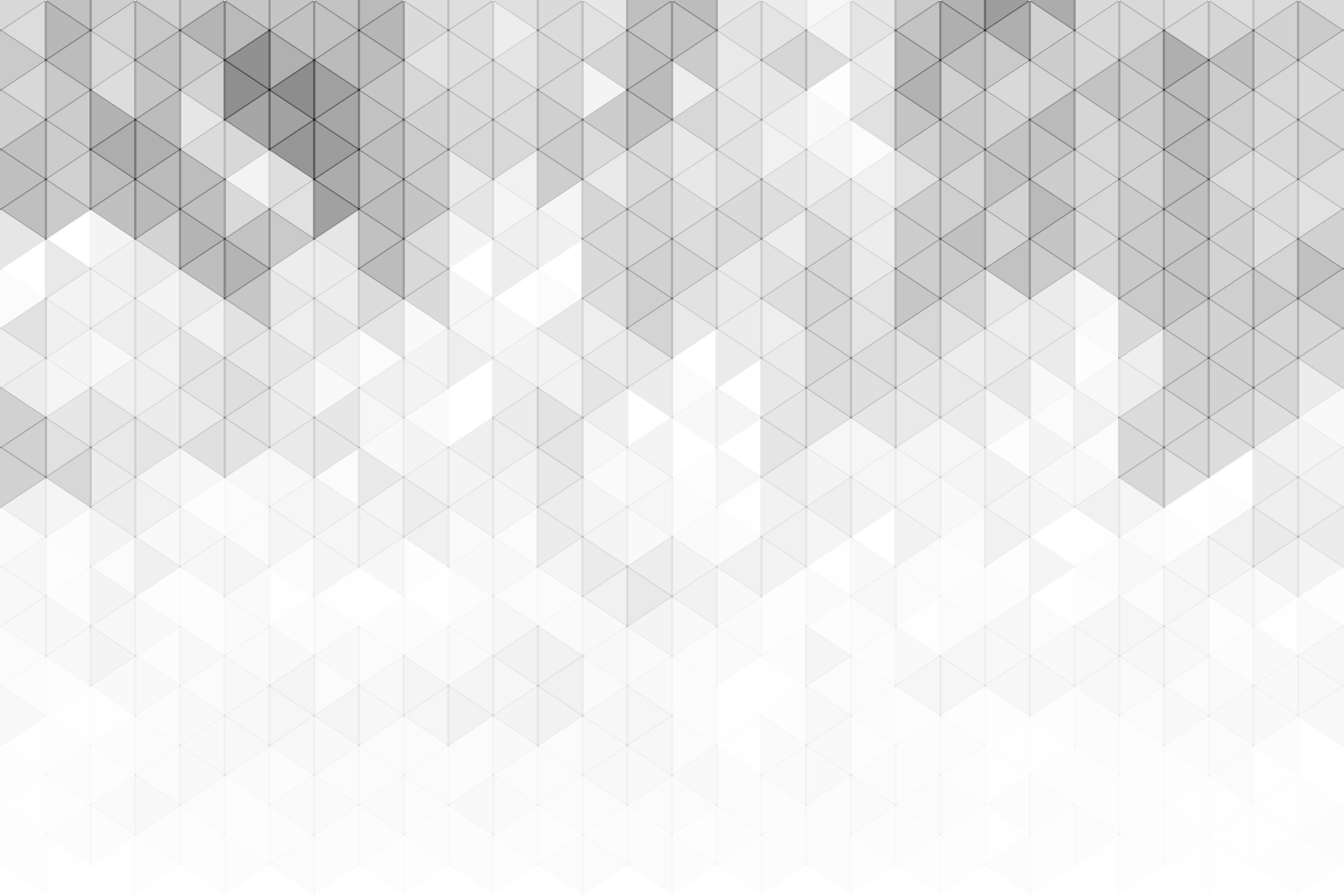 1. STATUS DO PROJETO NESTE MÊS
MÊS
ANO
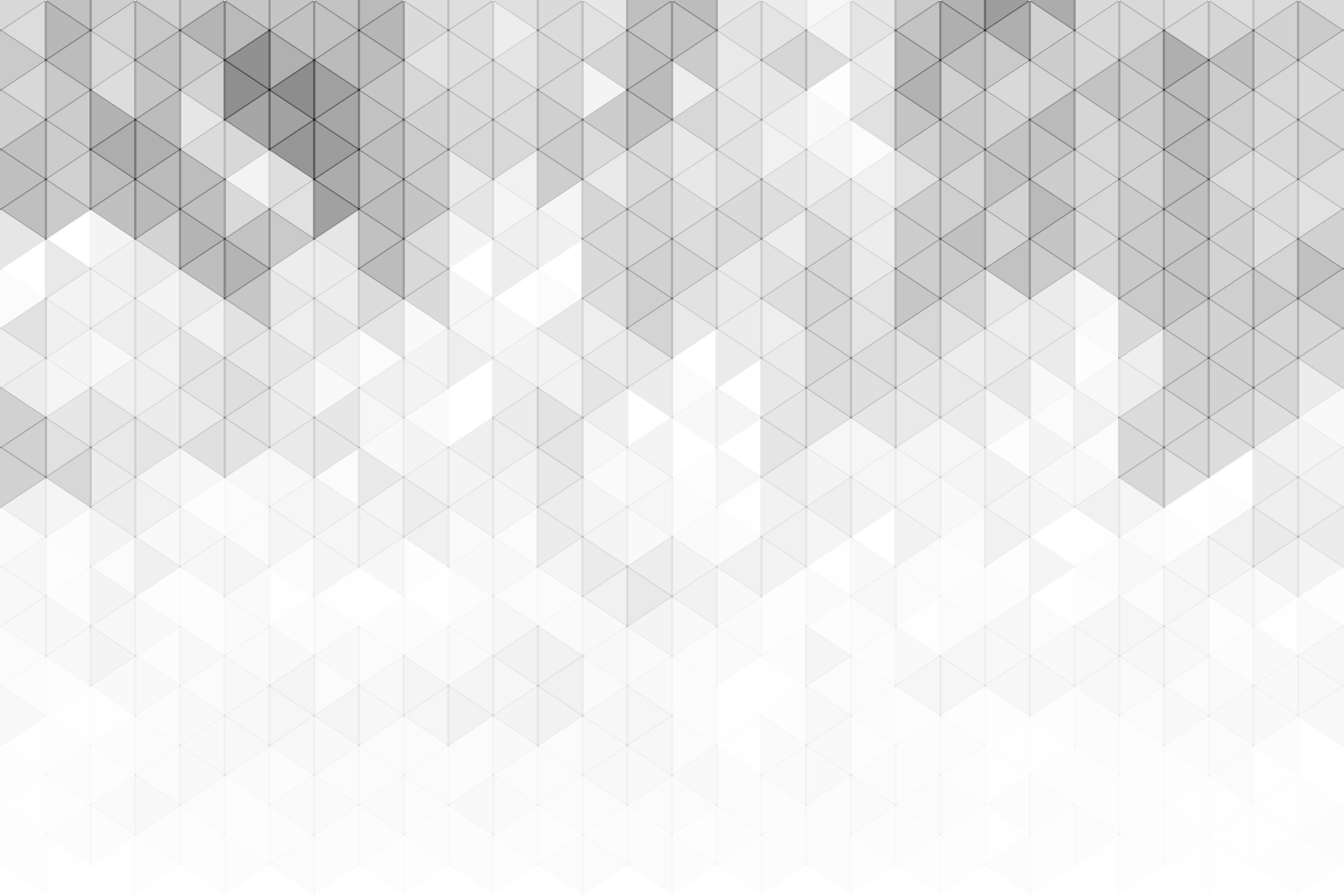 2. COMPONENTES DO PROJETO
MÊS
ANO
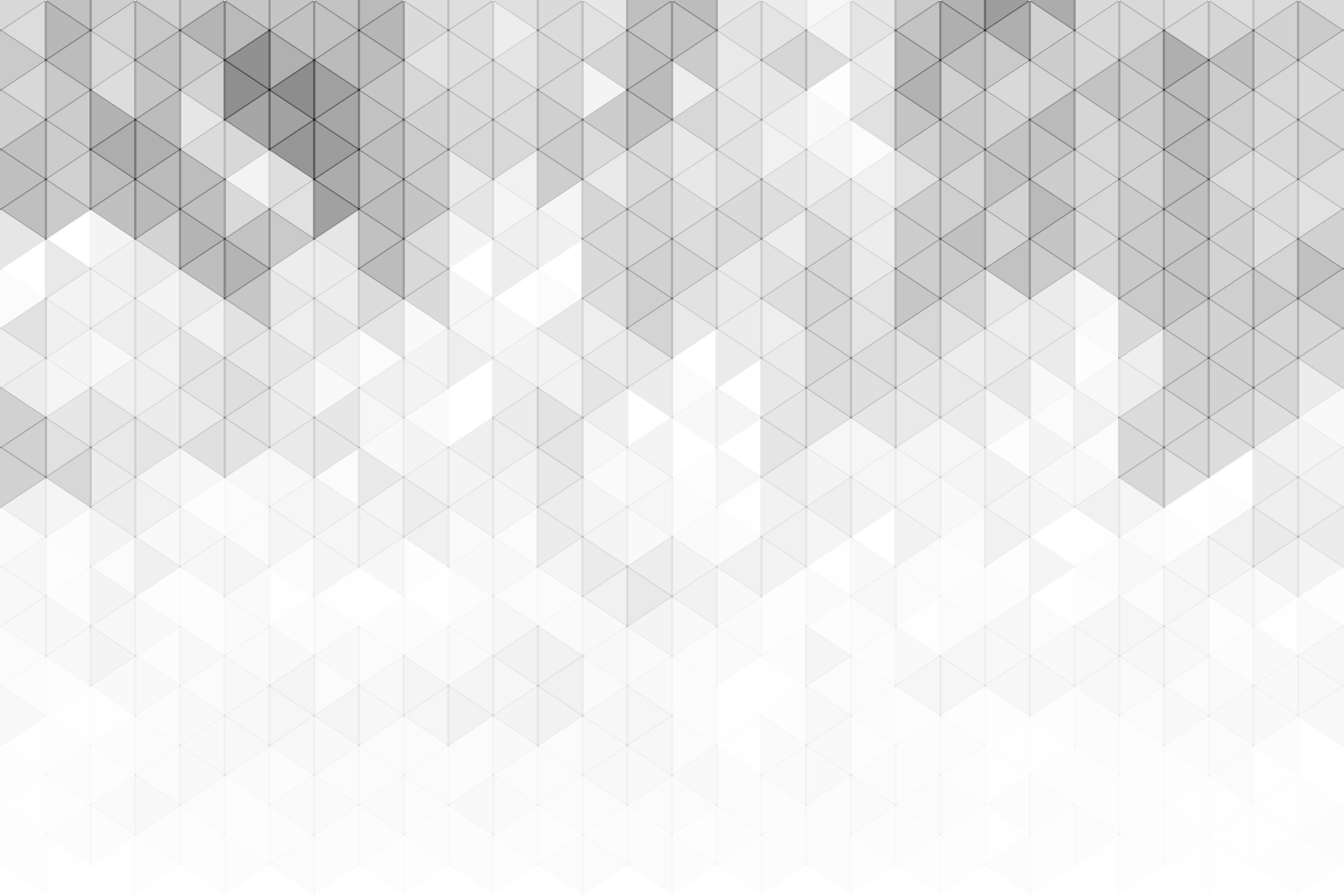 3. PRÓXIMO TRABALHO
MÊS
ANO
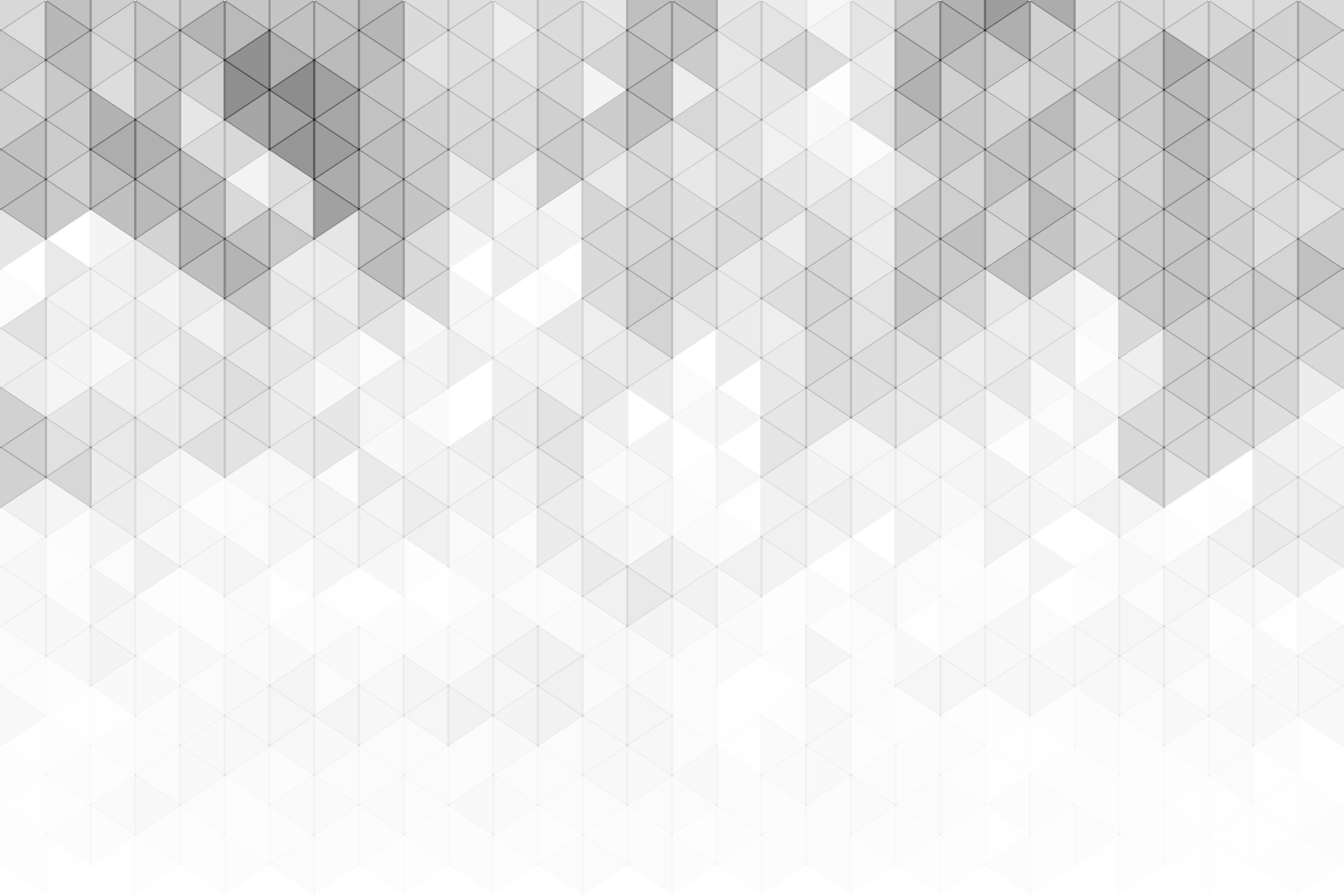 4. COMENTÁRIOS